Unit 3 - Forces and Motion
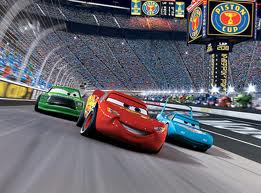 Relationships between forces and motion create predictable patterns in time and space.
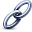 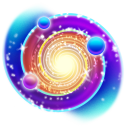 Newton’s 1st law of motion
inertia
“The law of ____________________”
An object at rest will remain at rest and an object in motion will remain in motion at a _________________ ___________________ unless it is acted upon by an ______________________ (net) external force 
Inertia ______________ any changes in motion
constant
velocity
unbalanced
resists
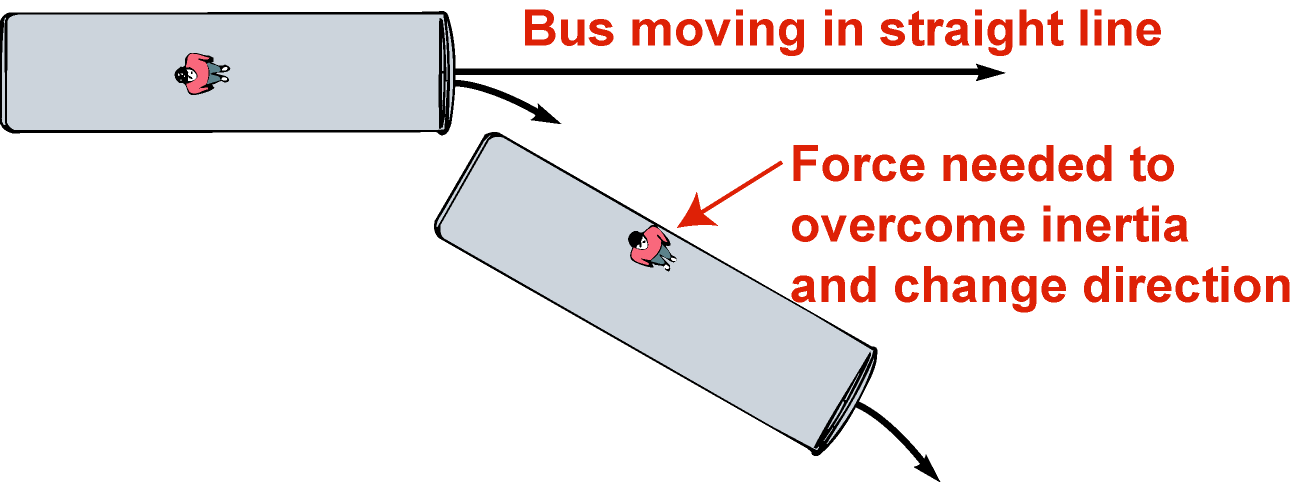 Newton’s 1st law of motion
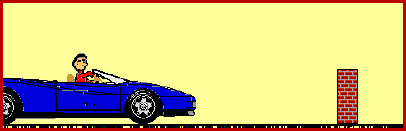 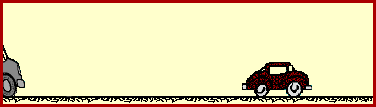 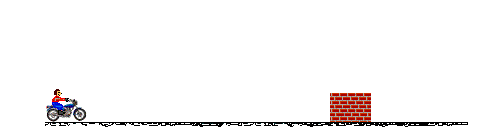 Free-body diagrams
Free-body diagrams are used to show the relative magnitude and direction of all forces acting on an object.
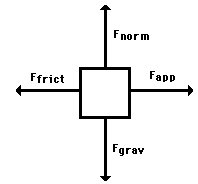 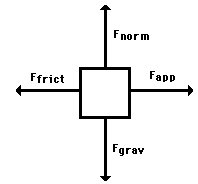 This diagram shows four forces acting upon an object. There aren’t always four forces, For example, there could be  one, two, or three forces.
Problem 1
A book is at rest on a table top. Diagram the forces acting on the book.
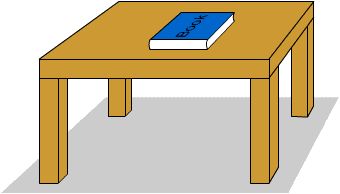 Problem 1
In this diagram, there are normal and gravitational forces on the book.
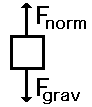 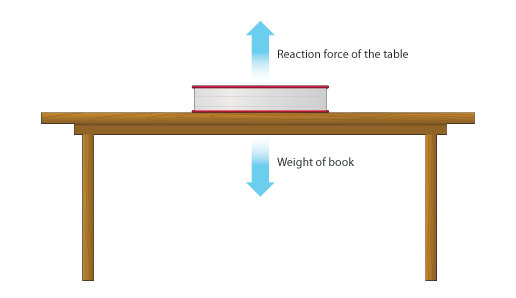 Problem 2
An egg is free-falling from a nest in a tree. Neglect air resistance. Draw a free-body diagram showing the forces involved.
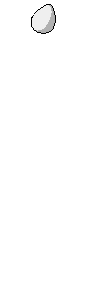 Gravity is the only force acting on the egg as it falls.
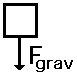 Problem 3
A flying squirrel is gliding (no wing flaps) from a tree to the ground at constant velocity. Consider air resistance. A free body diagram for this situation looks like…
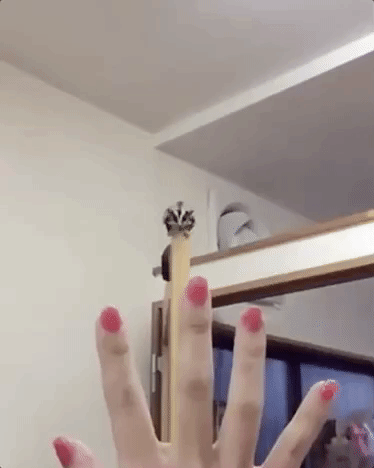 Gravity pulls down on the squirrel while air resistance pushes up on the squirrel while it falls.
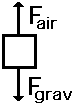 Problem 4
A rightward force is applied to a book in order to move it across a desk. Consider frictional forces. Neglect air resistance. Construct a free-body diagram. Let’s see what this one looks like.
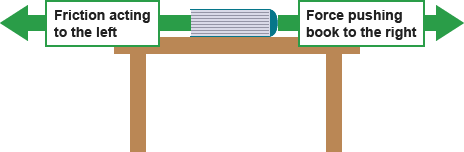 Note the applied force arrow pointing to the right. Notice how friction force points in the opposite direction. Finally, there is still gravity and normal forces involved.
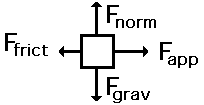 Problem 5
A skydiver is descending with a constant velocity. Consider air resistance. Draw a free-body diagram.
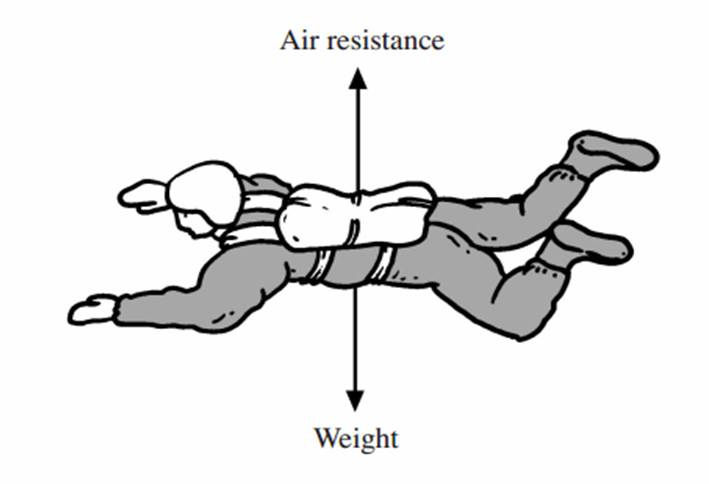 Gravity pulls down on the skydiver, while air resistance pushes up as she falls.
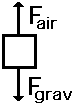 Problem 6
A man drags a sled across loosely packed snow with a rightward acceleration. Draw a free-body diagram.
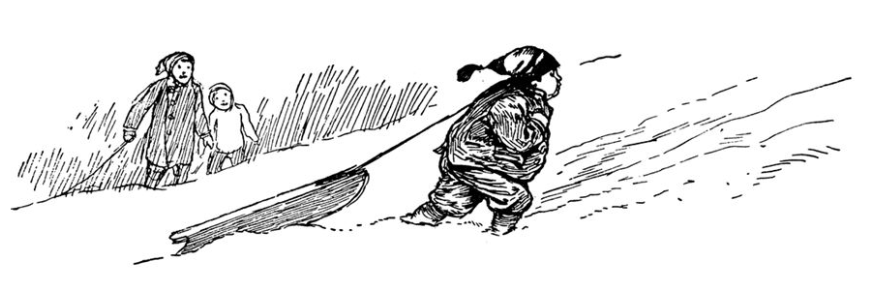 The rightward force arrow points to the right. Friction slows his progress and pulls in the opposite direction.  Normal forces still apply as does gravitational force since we are on planet Earth.
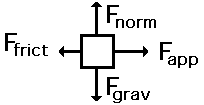 Problem 7
A football is moving upwards toward its peak after having been booted by the punter. Draw a free-body diagram.
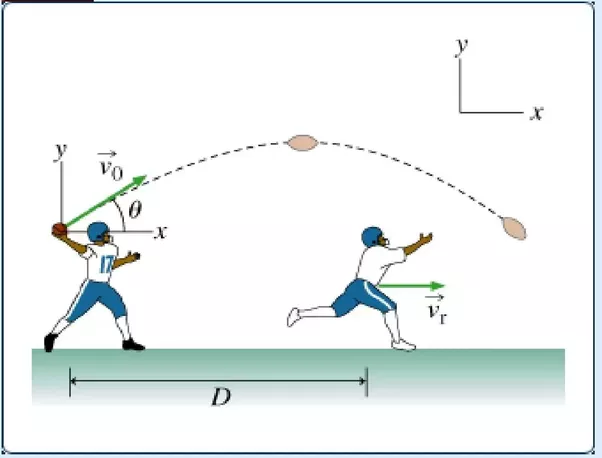 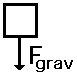 The force of gravity is the only force  acting on the ball while it is in the air.  Once it has left the punter’s foot, he is no longer pushing on the ball.
Problem 8
A car runs out of gas and is coasting along a road.
Even though the car is coasting down the road, there is only the friction of the road acting to slow it down, in addition to the gravity and normal forces.
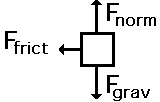 Net Force
Now let’s take a look at what happens when unbalanced forces do not become completely balanced (or cancelled) by other individual forces. 

An unbalanced forces exists when the vertical and horizontal forces do not cancel each other out.
Example 1
Notice the upward force of 1200 Newtons (N) is more than gravity (800 N). The net force is 400 N up.
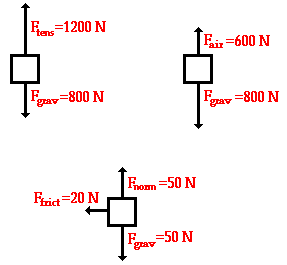 Example 2
Notice that while the normal force and gravitation forces are balanced (each are 50 N) the force of friction results in unbalanced force on the horizontal axis. The net force is 20 N left.
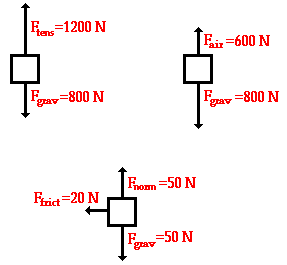 Another way to look at balanced and unbalanced forces
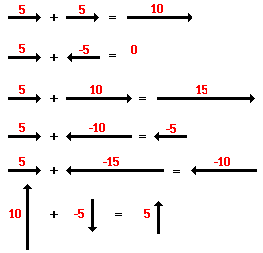 Balanced or unbalanced?
unbalanced
balanced
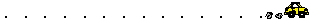 unbalanced
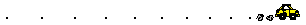 Balanced or Unbalanced?
unbalanced
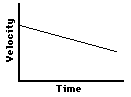 balanced
unbalanced
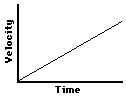 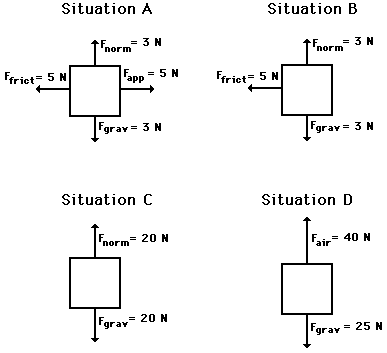 balanced
unbalanced
balanced
unbalanced
Newton’s 2nd law of motion
net force
An unbalanced __________ on an object causes an _______________ that is _______________to the __________, ____________ _____________ to the mass, and in the _________________ of the _______________ __________.
acceleration
proportional
net force
proportional
inversely
direction
unbalanced
net force
Newton’s 2nd law of motion
Forces cause ____________________
Units = _______________
Proportionality constant = _________
More force, _________ acceleration
More mass, _________ acceleration
acceleration
Newtons (N)
mass
more
less
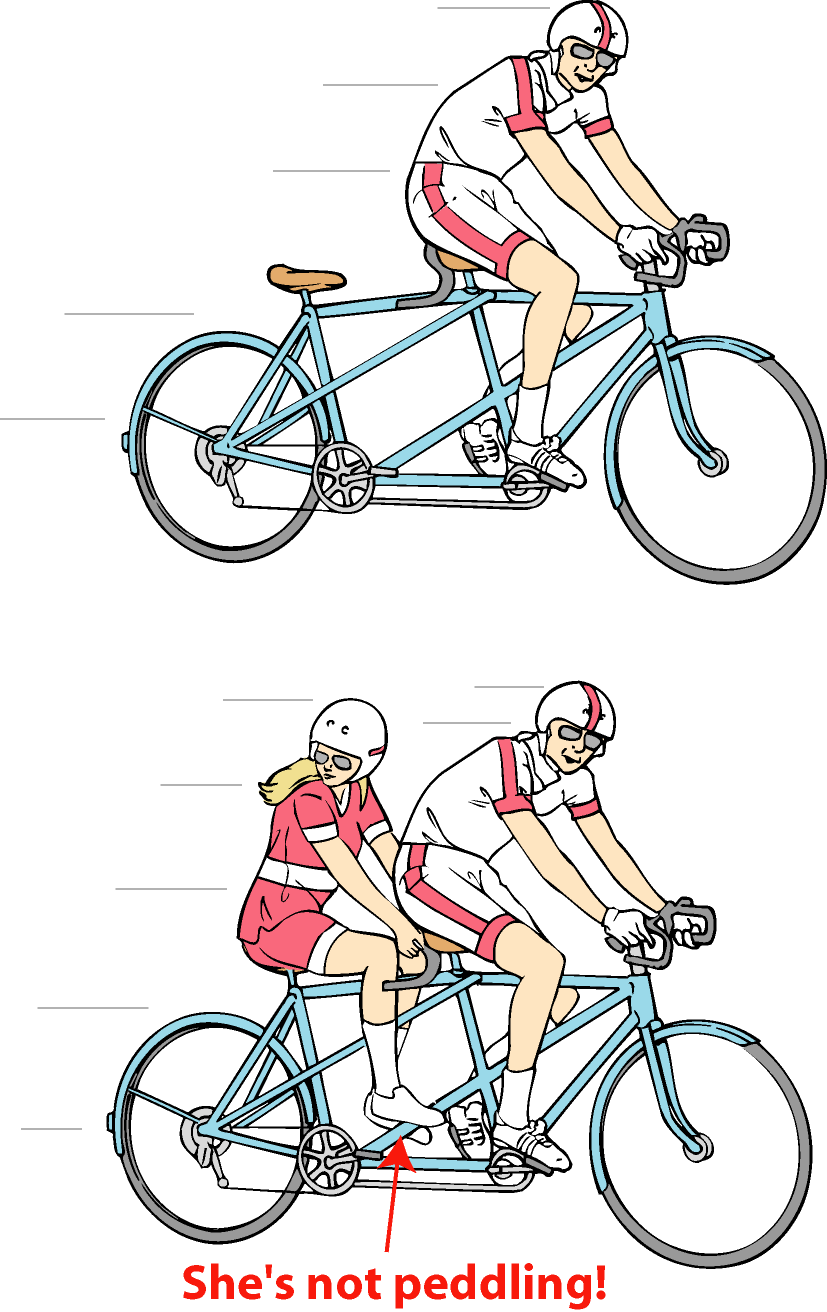 She’s not pedaling
Examples - Newton’s 2nd
More mass, ________ acceleration, again
Focus on net force
Net force zero here
Air resistance + tire friction match applied force
Result:  no acceleration; _____________ velocity
less
constant
Weight and mass
Mass = quantitative measure of inertia; the ___________ of matter
Weight = force of _____________ acting on the mass
Pounds and Newtons measure of _________
Kilogram =  measure of _________
amount
gravity
force
mass (inertia)
Skydiving and Terminal Velocity
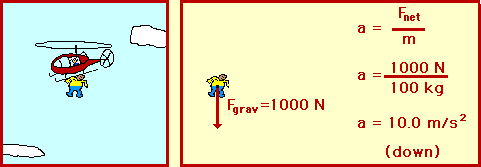 Newton’s 3rd law of motion
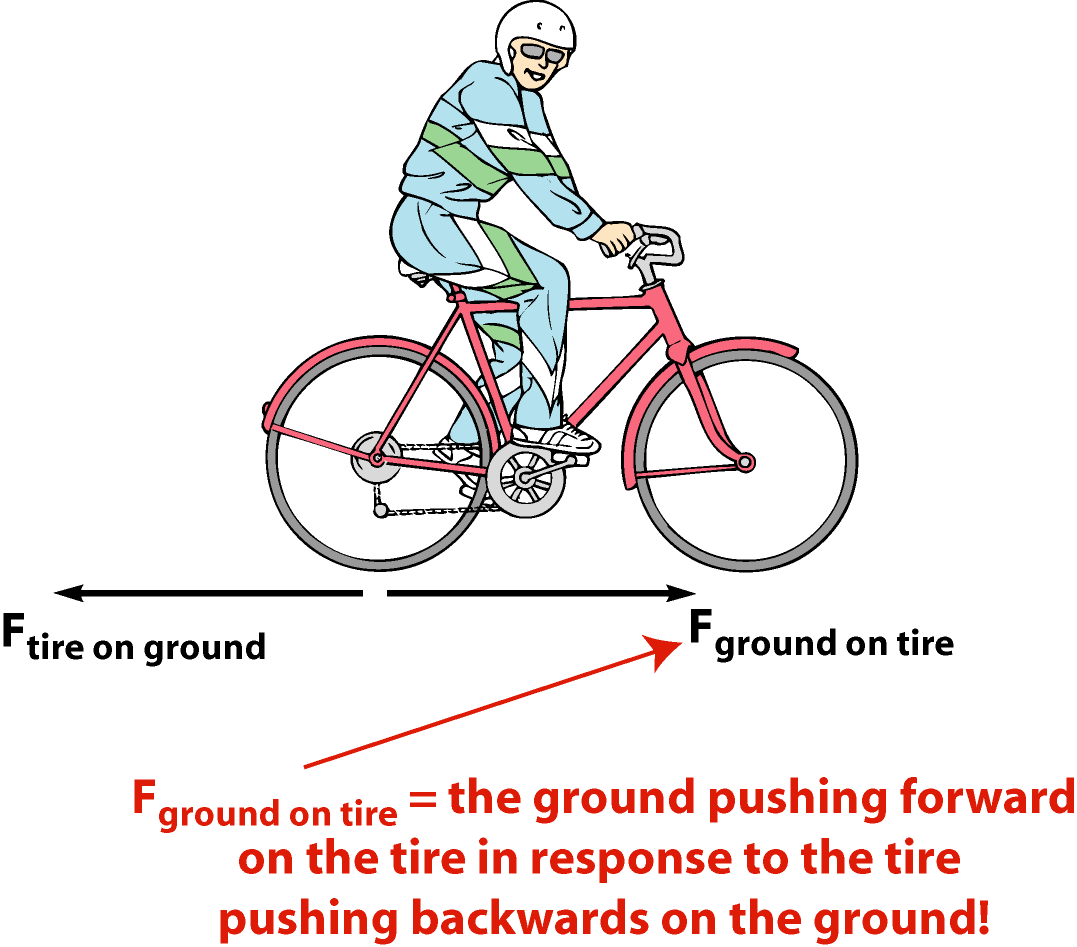 Source of force - other objects
3rd law - relates forces between objects
“Whenever two objects interact, the force exerted on one object is __________ in size and _______________ in direction to the force exerted on the other object.”
equal
opposite
Momentum
Important property closely related to Newton’s 2nd law
Includes effects of both motion (velocity) and inertia (mass)
Conservation of momentum
The total momentum of a group of interacting objects remains the same in the absence of external forces
Applications: Collisions, analyzing action/reaction interactions
Conservation of momentum
Definition – “Total linear momentum of an isolated system remains the same when there are no external and unbalanced forces acting on the system”
Collisions  
	Total ‘P’ before collision = Total ‘P’ after collision
Pi = Pf 
Pi = ΣPf = P1 + P2 +P3 ……
Conservation of momentum
Elastic collisions:
Objects rebound without lasting deformation or generation of _______________.
Example - When a moving billiard ball collides head-on with another billiard ball at rest, the moving ball comes to rest, and the other ball moves with the same speed as the colliding billiard ball.
heat energy
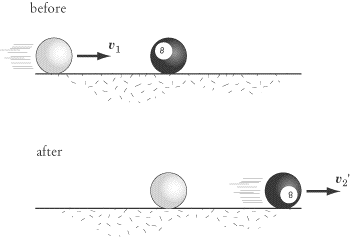 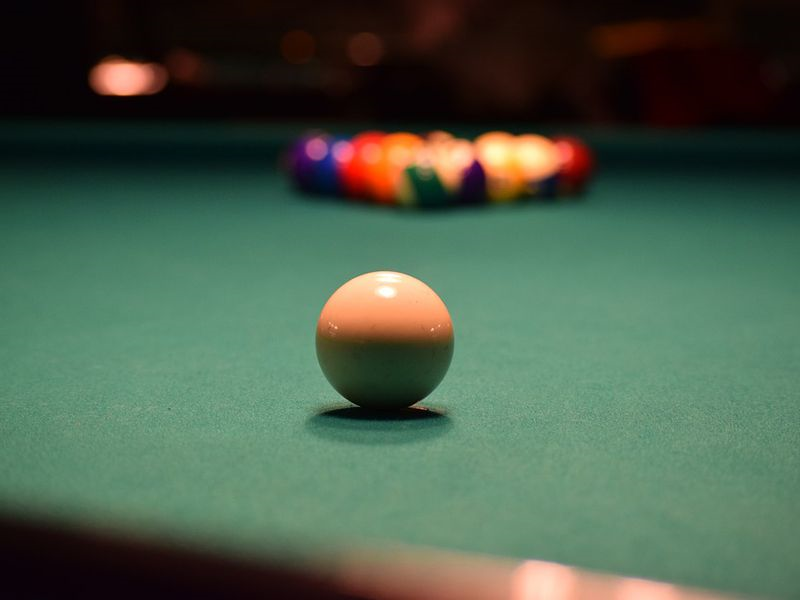 Conservation of momentum
momentum
Inelastic collisions are collisions in which ____________ is conserved but _________________ is not
Objects collide resulting in deformation, generation of heat or both.
When two objects collide in an inelastic collision, if one object is at rest the momentum will be __________________.
If two objects are moving in opposite directions, one of the momentum must be ________________ and one must be _______________.
If the objects stick together, we call this a ________________ inelastic collision or a ______________ inelastic collision.
kinetic energy
split between them
positive
negative
perfectly
totally
Impulse
A force acting on an object for some time (t)
An impulse produces a _________ in momentum
Applications: airbags, padding for elbows and knees, protective plastic barrels on highways
change
Forces and circular motion
Without a centripetal force, an object in motion continues along a straight-line path.
With a centripetal force, an object in motion will be accelerated and change its direction.
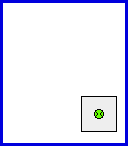 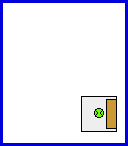 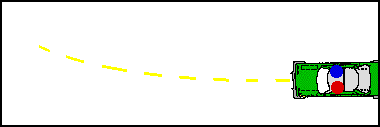 Forces and circular motion
Circular motion = accelerated motion (direction changing)
Centripetal acceleration present
Centripetal force must be acting
Centrifugal force – “apparent” outward tug as direction changes
Centripetal force ends: motion = straight line
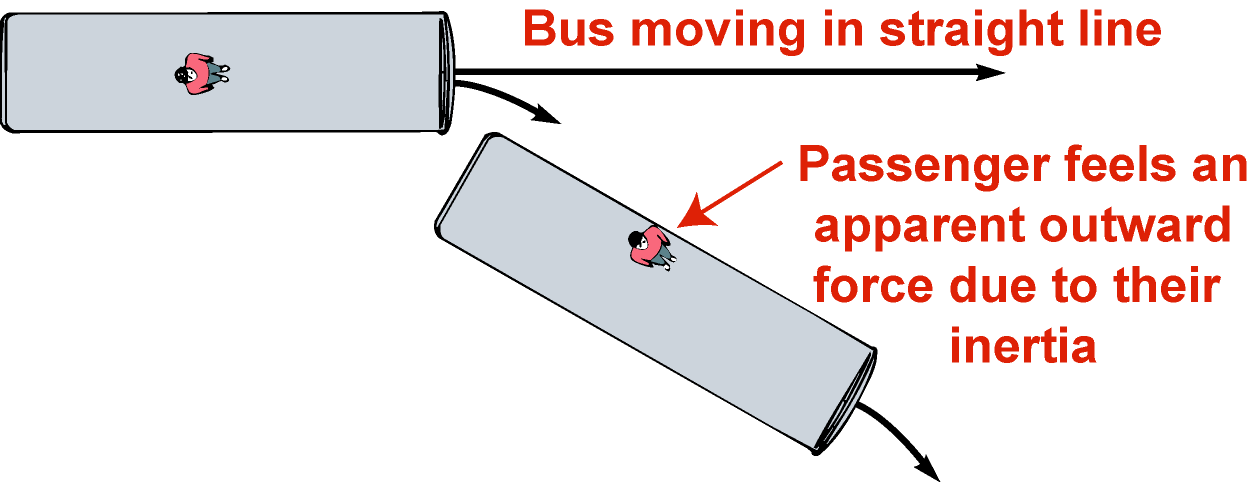 Forces and circular motion
Forces and circular motion
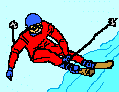 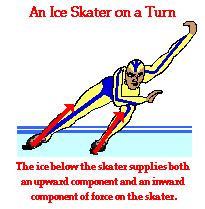 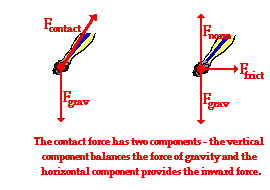 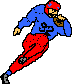 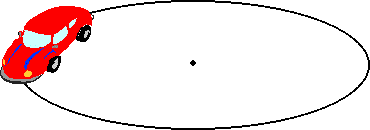 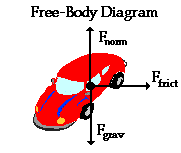 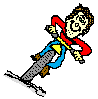 Newton’s law of gravitation
Attractive force between all masses
_________________ to product of the masses
___________________ proportional to separation distance _____________
Explains why g=9.8m/s2
Provides centripetal force for ____________ motion
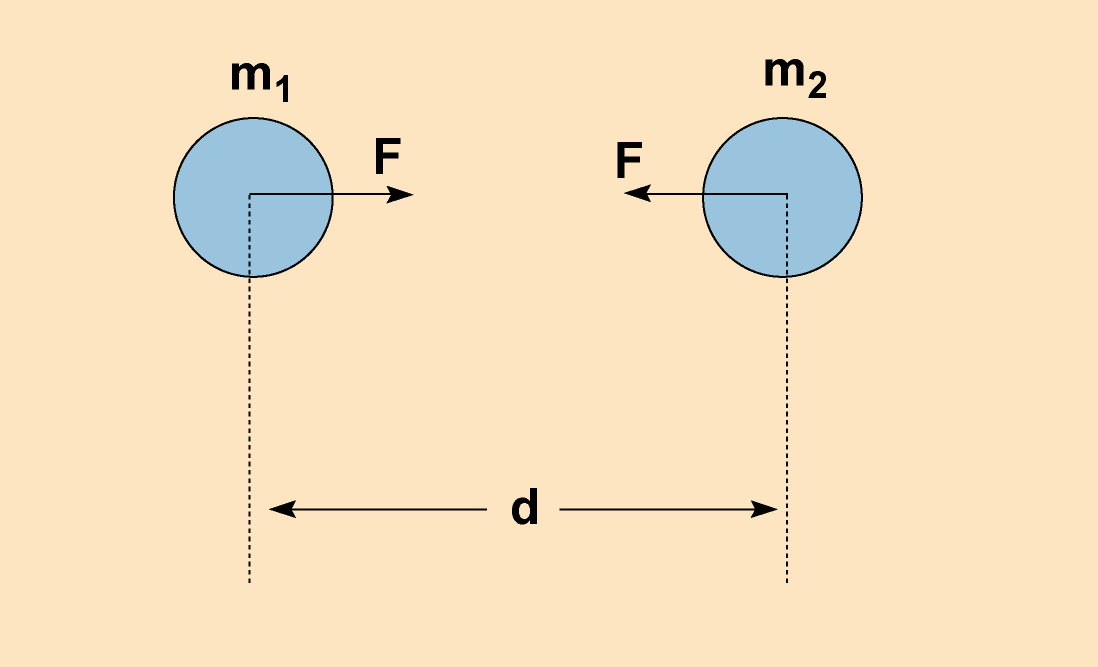 Proportional
Inversely
squared
satellite
Newton’s law of gravitation
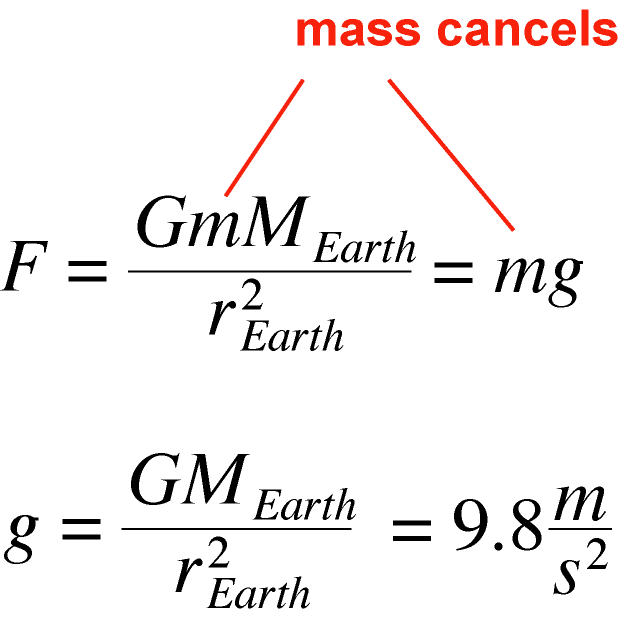 Newton’s law of gravitation
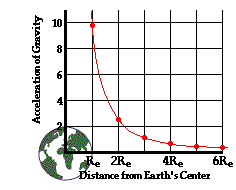 Newton’s law of gravitation
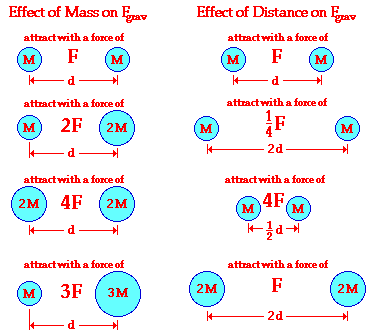 Circular Motion Principles for Satellites
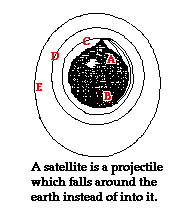 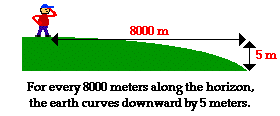 Circular Motion Principles for Satellites
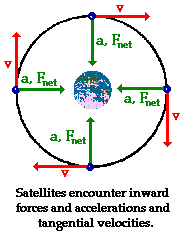 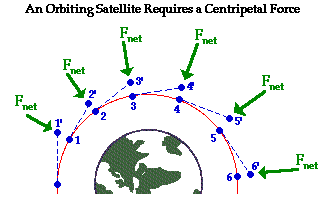 Circular Motion Principles for Satellites
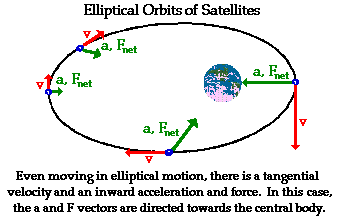